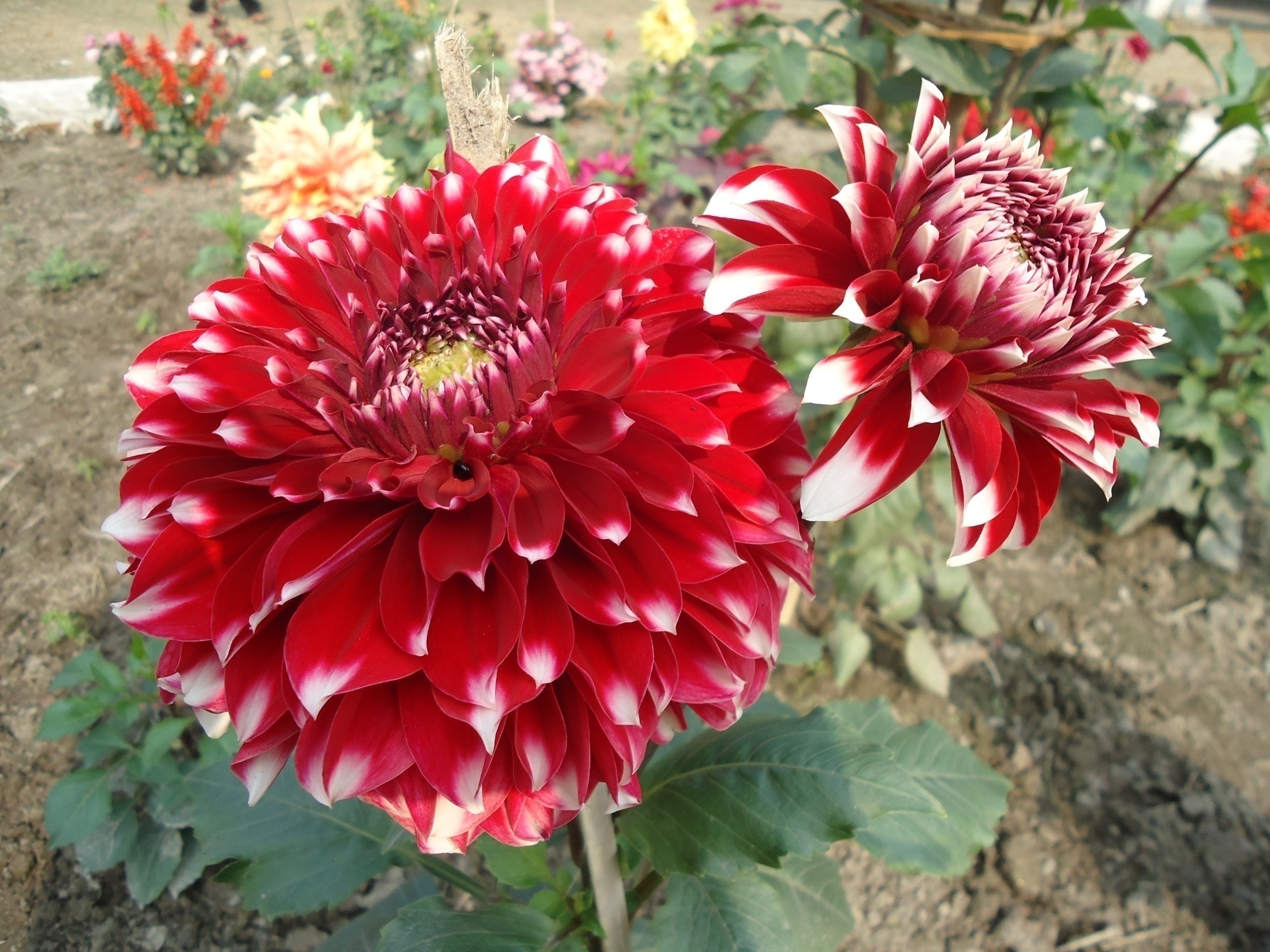 স্বাগতম
মোঃতোবারক হোসেন
সহঃ শিক্ষক
বৈরাটি সরকারি প্রাঃ বিদ্যালয়
মিটামইন,কিশোরগঞ্জ
শ্রেণিঃ ৫ম
               বিষয়ঃ প্রাথমিক বিজ্ঞান
              পাঠঃ জীবনের জন্য পানি
      পাঠ্যাংশঃ কিভাবে পানি দূষিত হয়
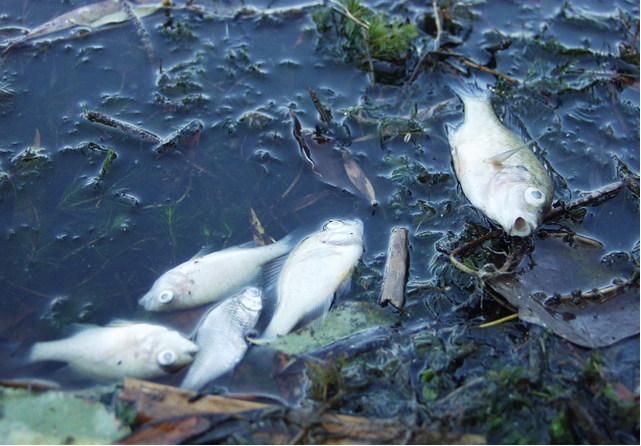 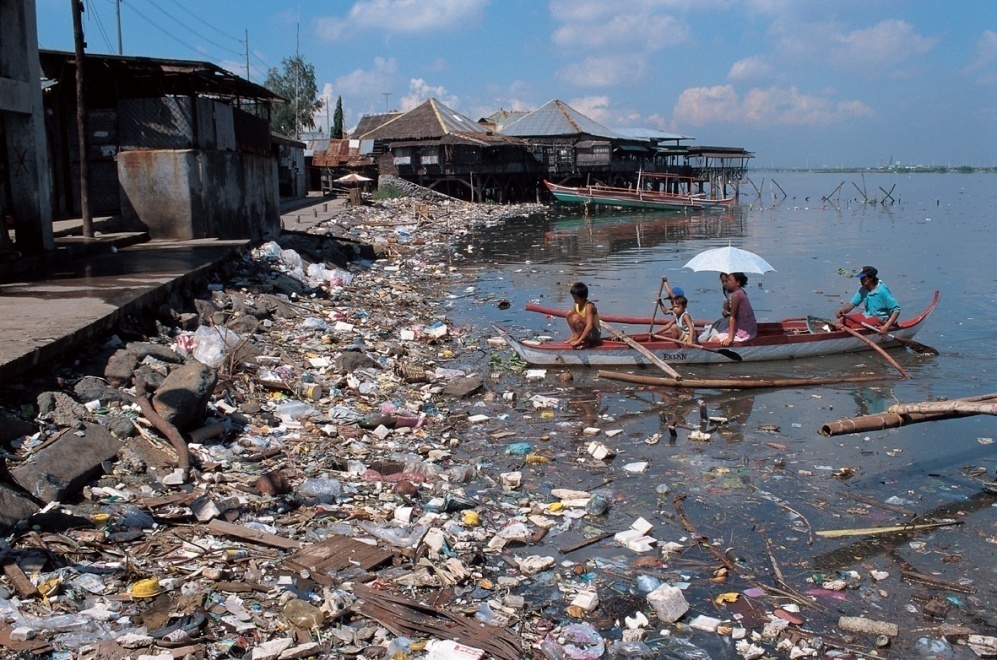 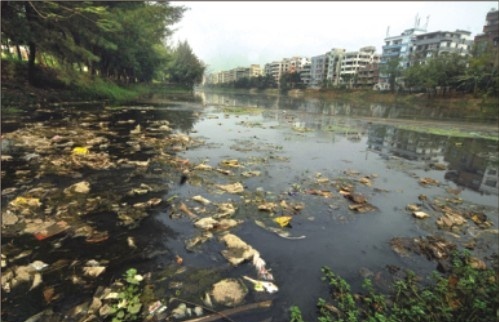 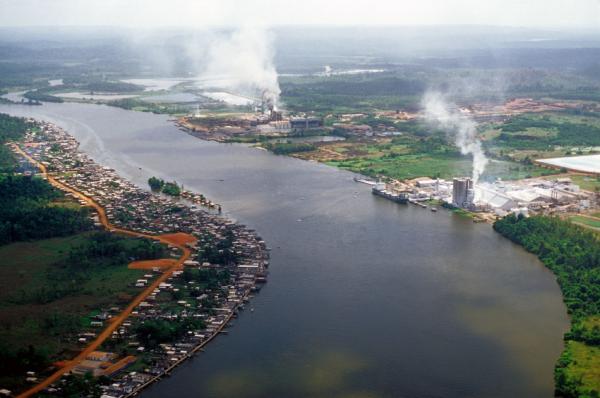 আজকের পাঠ
জীবনের জন্য পানি
শিখনফল
  দূষিত পানি কী ?
 পানি দূষণ কিভাবে হয় তা বলতে পারবে।
পানি দূষণের ফলে কী কী রোগ হয়  তা বলতে পারবে।
যে পানিতে ক্ষতিকর কোনো কিছু মিশে
 থাকে তাকে দুষিত পানি  বলে।
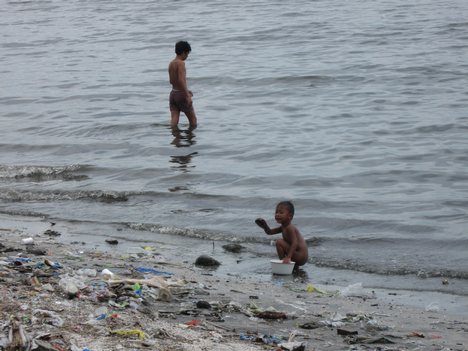 পানি দূষণের কারণ
নদীর ধারে ময়লা ফেললে
জমিতে অতিরিক্ত সার প্রয়োগ
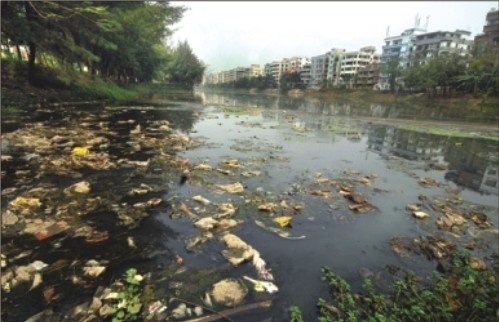 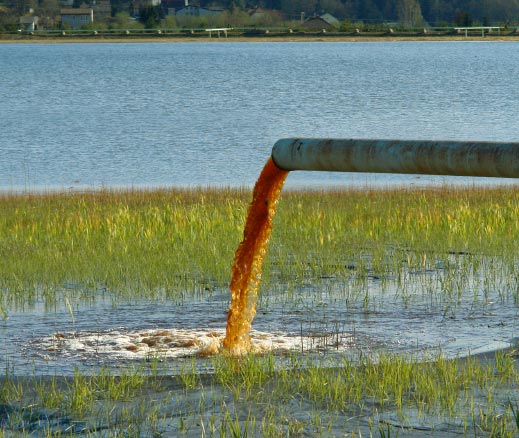 ঝুলন্ত পায়খানা ব্যবহার
নদীতে কারখানার বর্জ্য ফেলা
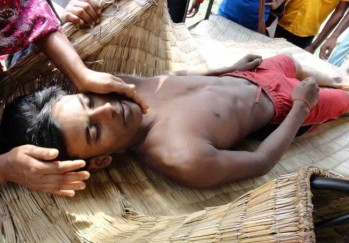 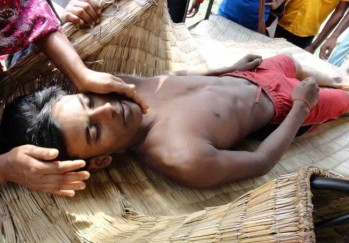 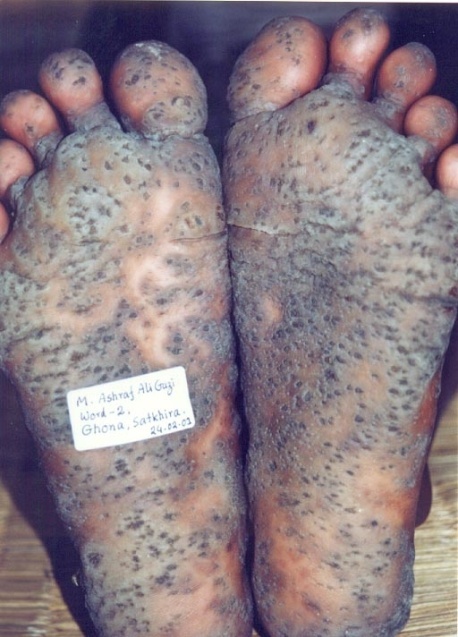 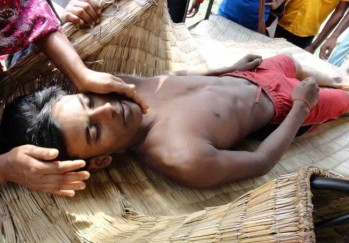 কলেরা
টাইফয়েড
আর্সেনিক
ডায়রিয়া
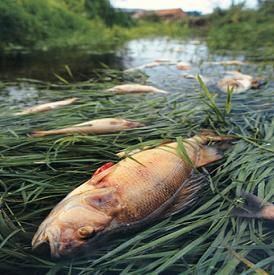 মাছের মৃত্যু
একক কাজ
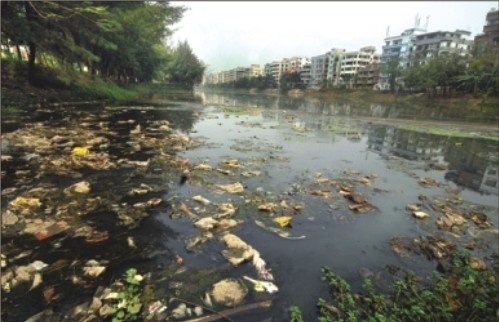 দূষিত পানি কি?
জোড়ায় কাজ
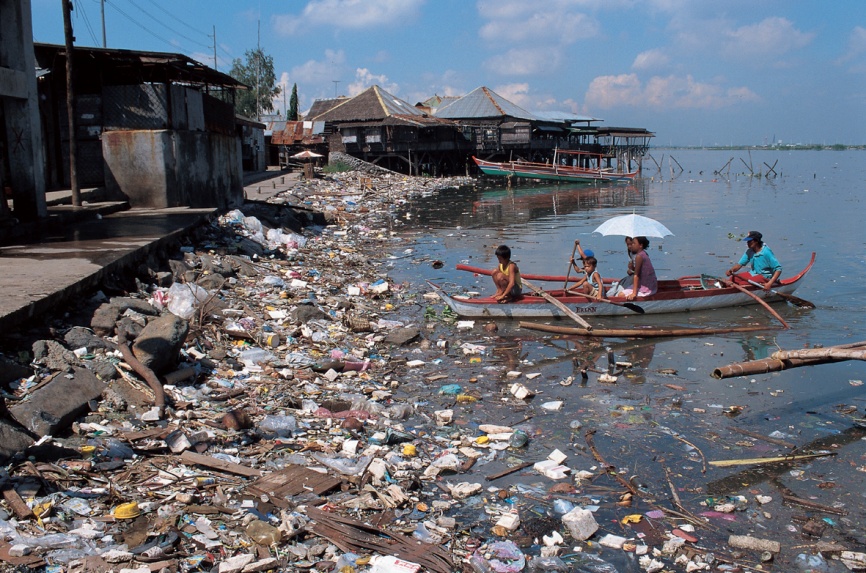 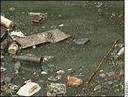 কিভাবে পানি দূষণ হয় ?
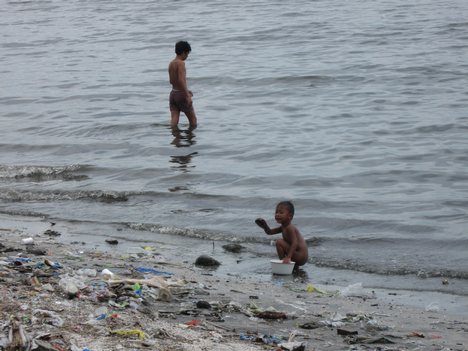 নদীর ধারে ময়লা ফেললে
জমিতে অতিরিক্ত সার ও কীটনাশক প্রয়োগ করলে
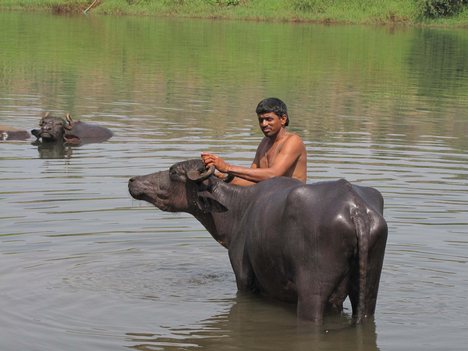 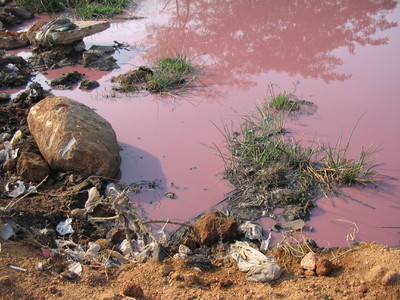 ঝুলন্ত পায়খানা ব্যবহার করলে
পশুকে পানিতে গোসল করালে
পানিতে আবর্ব্জনা থাকলে
মূল্যায়ণ
পানি দূষণ কি?
পানি দূষণের কারণ কী কী?
পানি দূষণের ফলে কী কী রোগ হয়?
বাড়ির কাজ
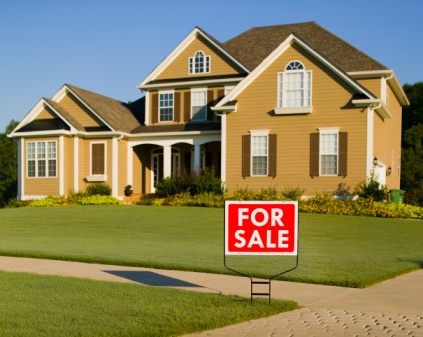 ১। পানি দূষণ কি ? পানি দূষণের ফলে কী কী রোগ হয়?
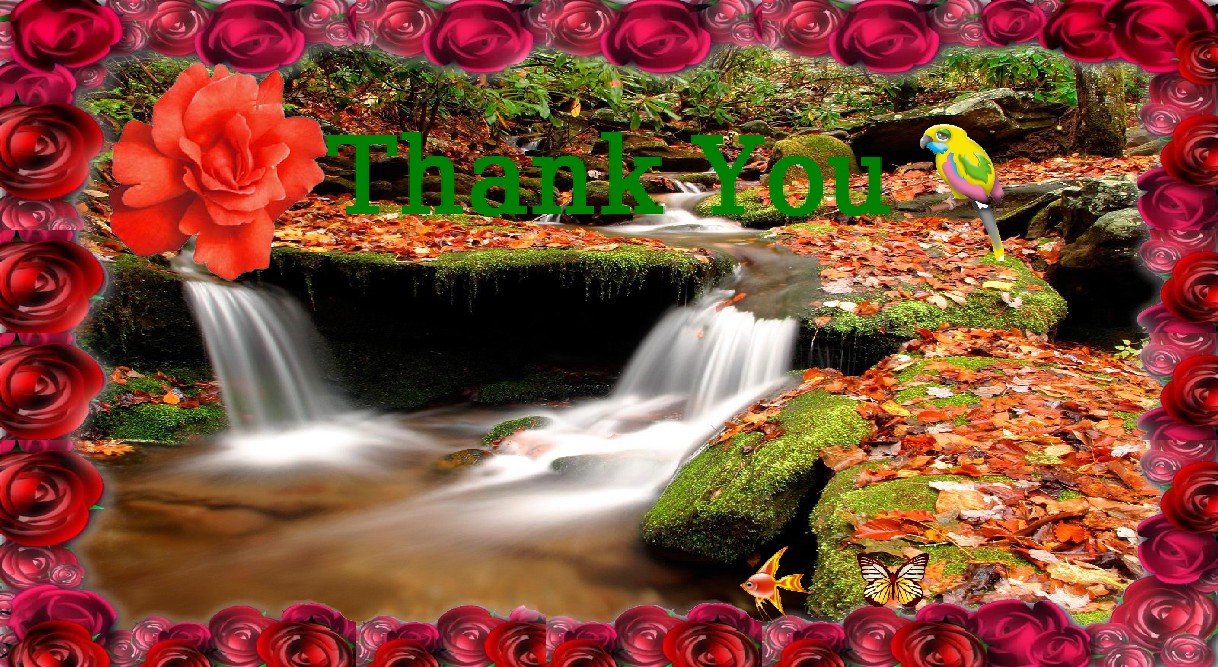 Thank you